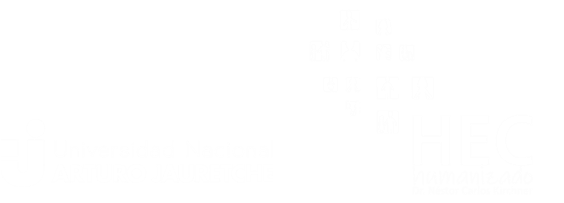 Experiencia interdisciplinaria 
de comunicación social 
para promover la investigación 
para la salud
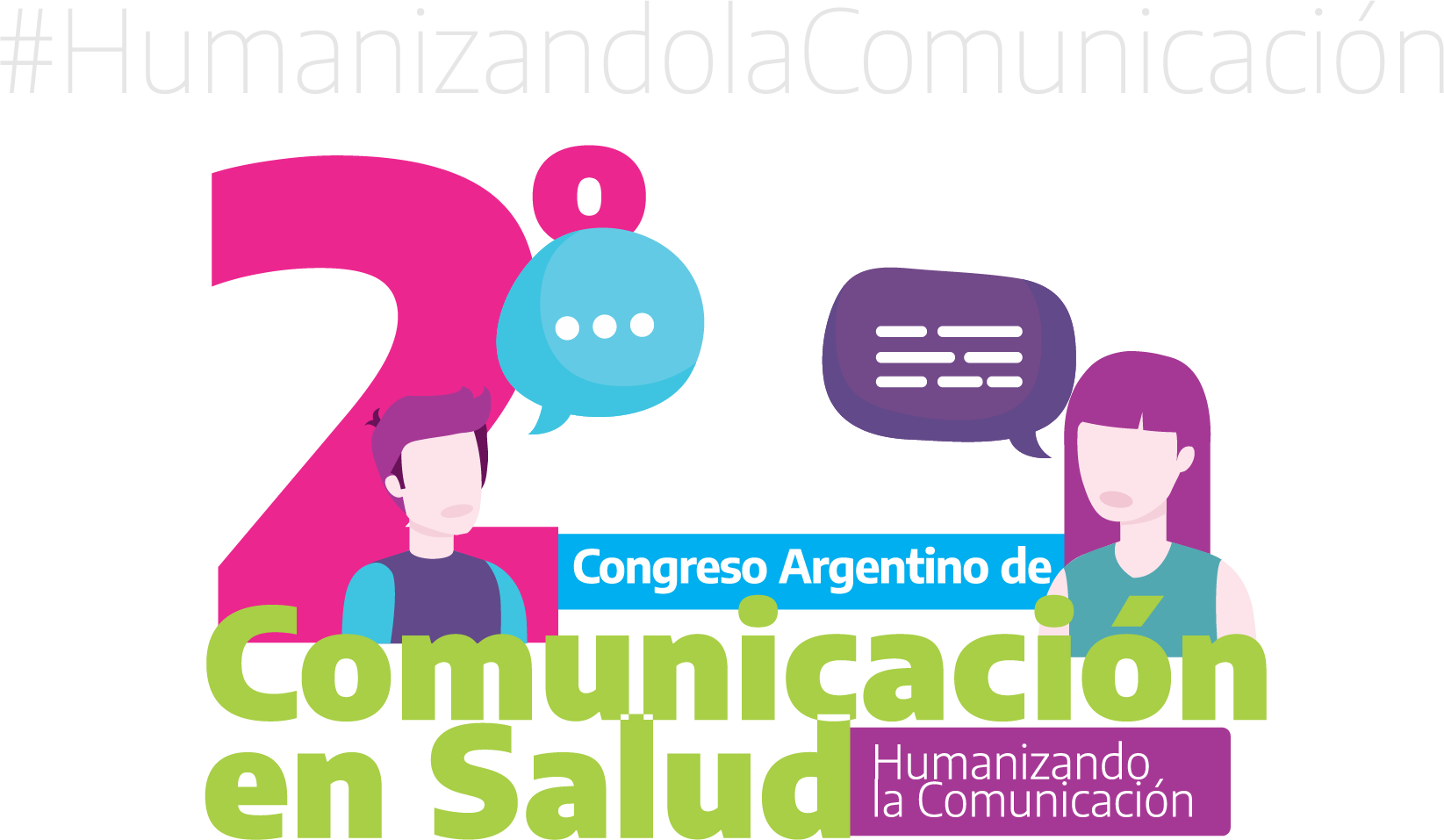 SERVICIO DE CARDIOLOGÍA - ÁREA DE COMUNICACIÓN SOCIAL 
HOSPITAL EL CRUCE
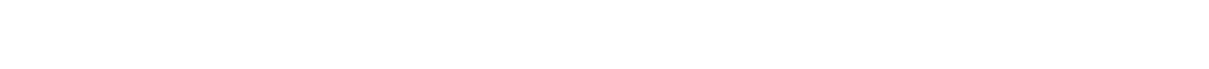 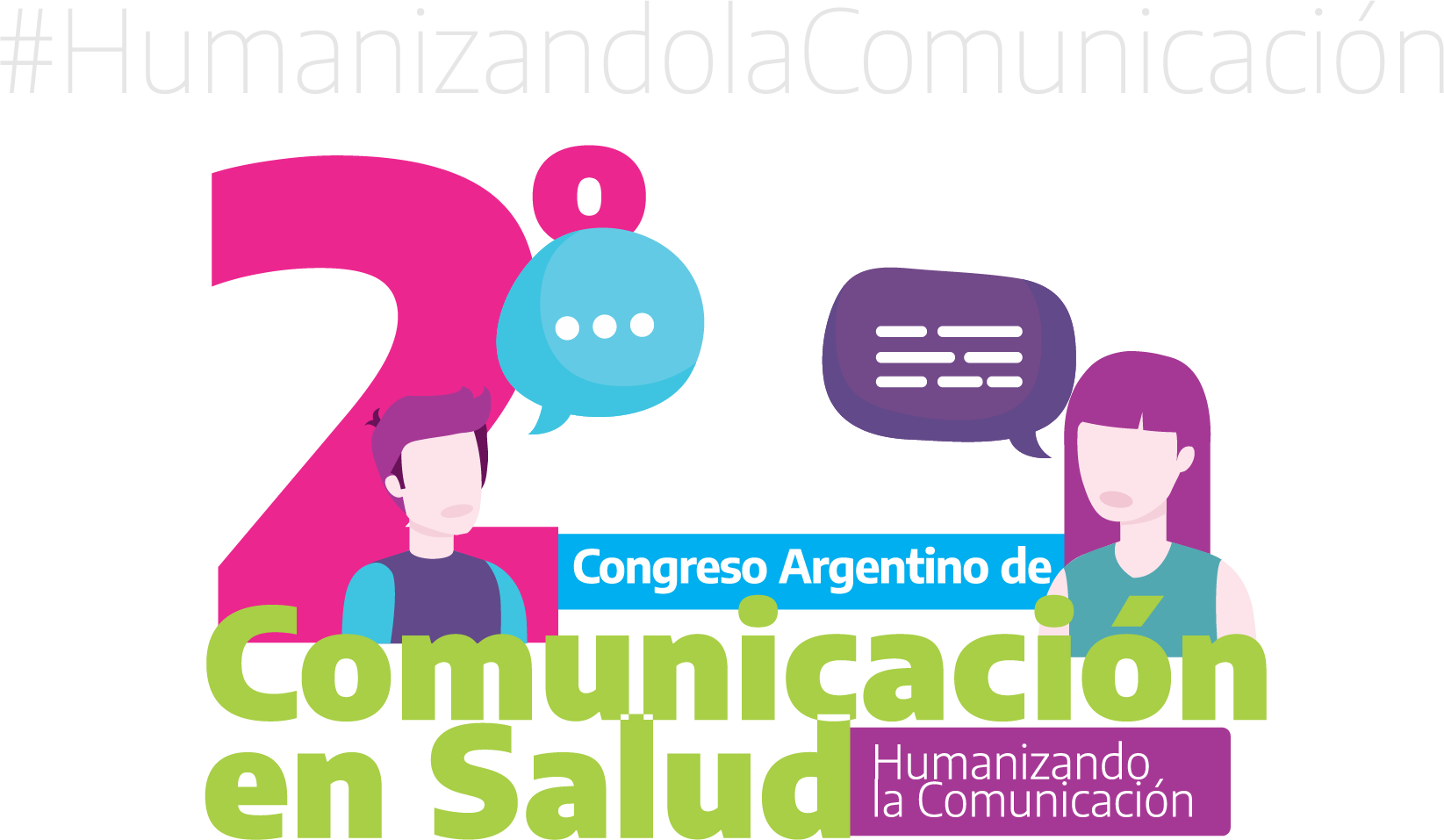 Educar a la población sobre investigación clínica puede ayudar a aumentar la conciencia general sobre la importancia de la investigación en la protección de la salud y la calidad de vida.

Es importante planificar mensajes y materiales informativos culturalmente respetuosos y significativos. 

La comunicación para promover la participación de la comunidad en investigación clínica debe estar adaptada a las necesidades de la población.
Ideas clave
Clearly Communicating Research Results across the Clinical Trials Continuum; NIH
www.nih.gov
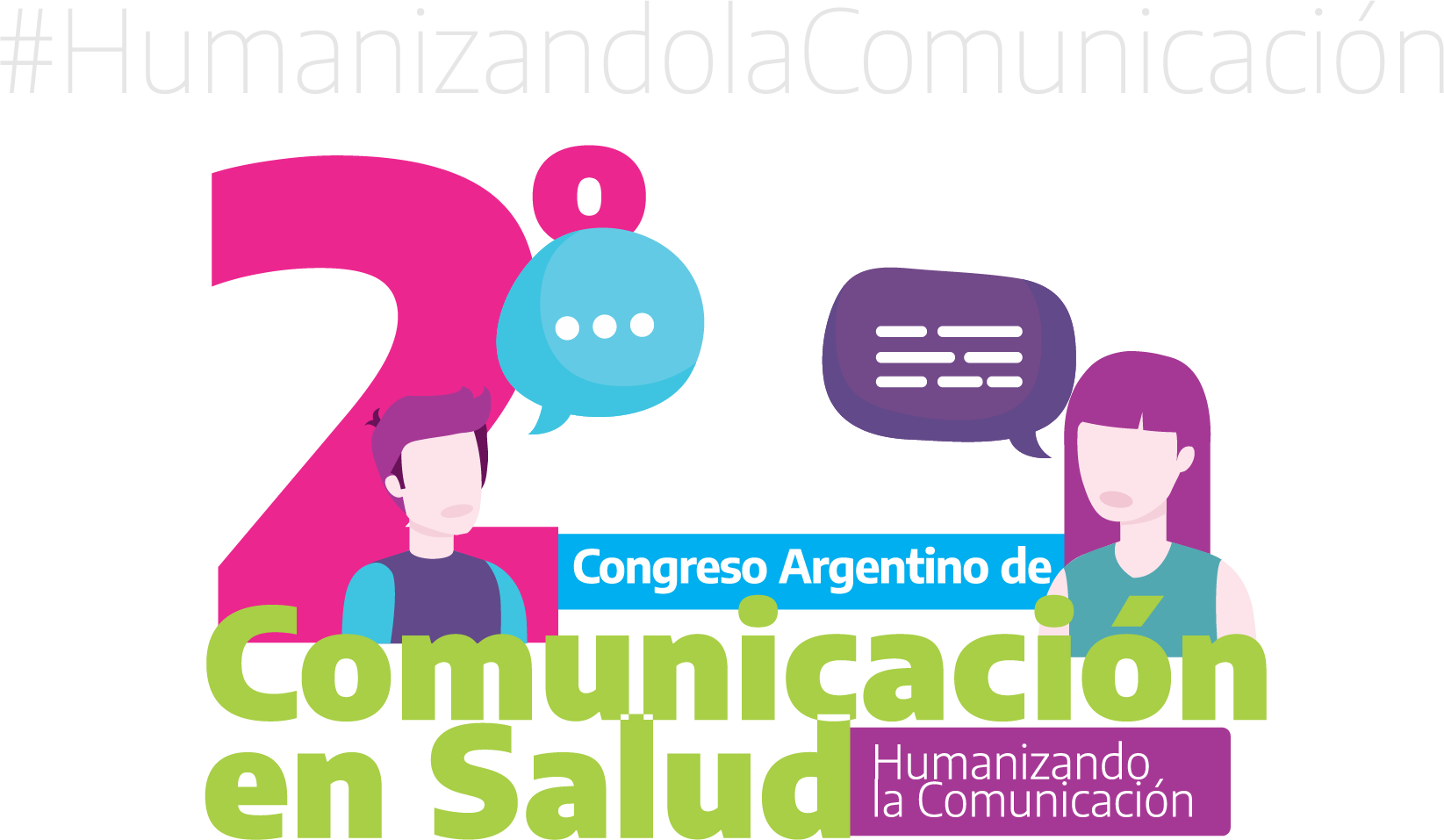 Evidencias
Principales facilitadores
capacitación en competencias culturales
asociaciones comunitarias
enfoque personalizado
estrategias específicas de comunicación
aumento de la comprensión y la confianza
abordaje de las barreras logísticas
Revisión rápida: 
72 artículos incluidos
Principales barreras:
Lenguaje y Comunicación
Promoting inclusion in clinical trials-a rapid review of the literature and recommendations for action. Trials. 2021
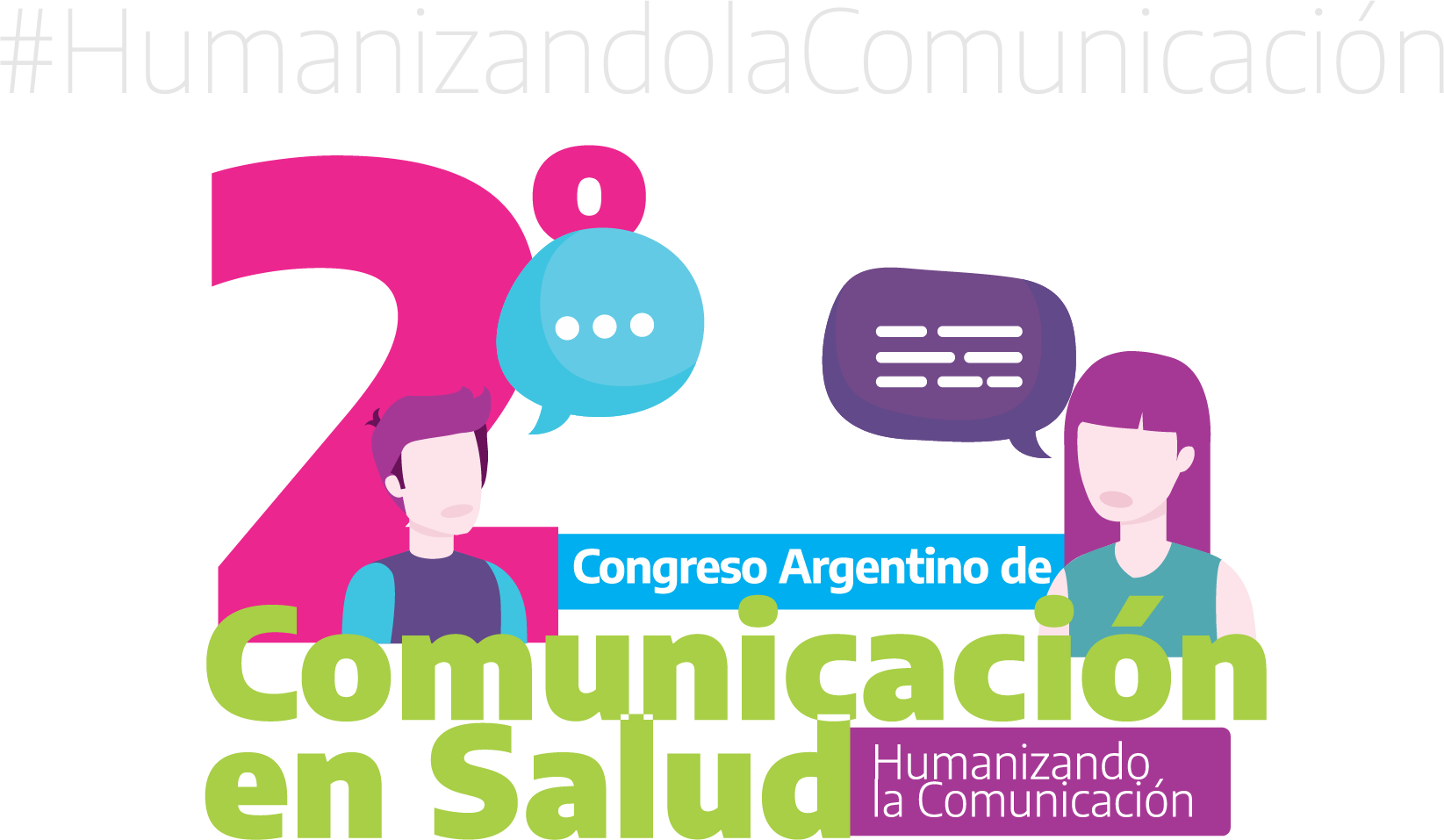 OBJETIVOS de la
EXPERIENCIA
Desarrollar una estrategia interdisciplinaria de comunicación.


Promover la participación de la comunidad en un proyecto de investigación clínica.
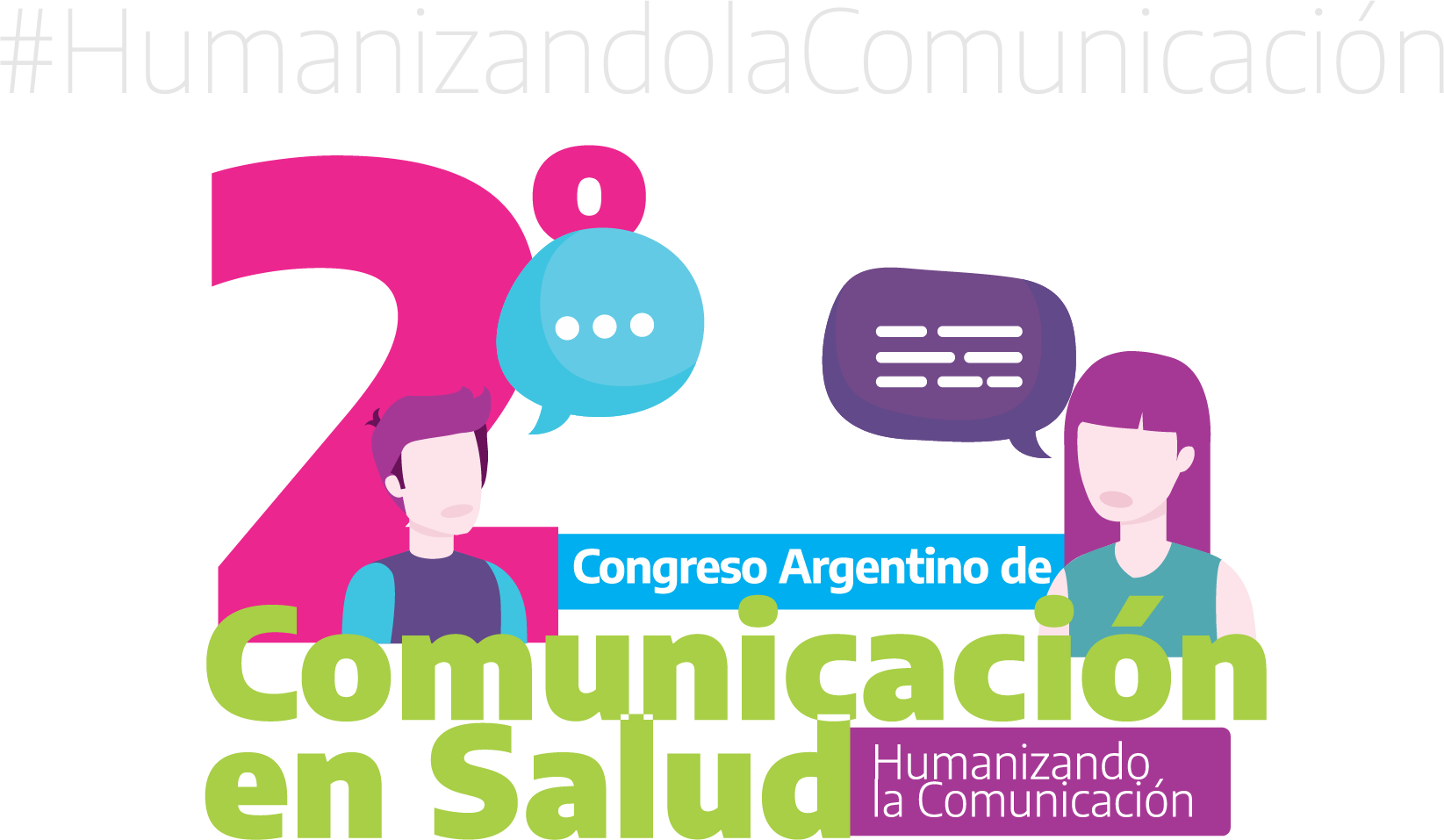 DESCRIPCIÓN DE LA EXPERIENCIA
Proyecto de investigación
Universidad Nacional Arturo Jauretche
Servicio de Cardiología - Hospital El Cruce
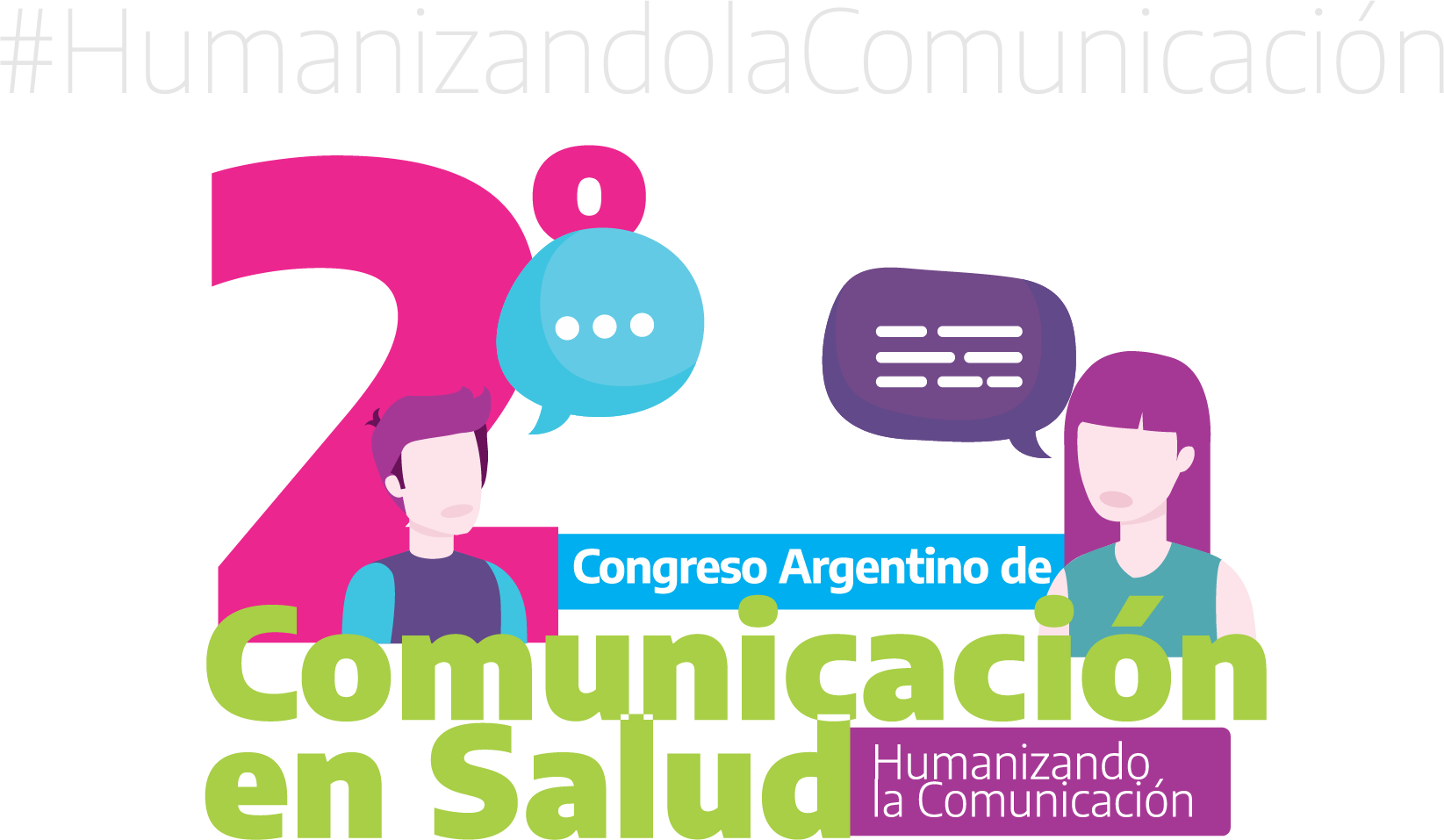 ¿Cómo incluir a la comunidad?
Estrategia de comunicación: 
Trabajo interdisciplinario entre los equipos 
de investigación y de comunicación social del hospital
Campaña en redes sociales
11 / 22
Jornada de divulgación
01.
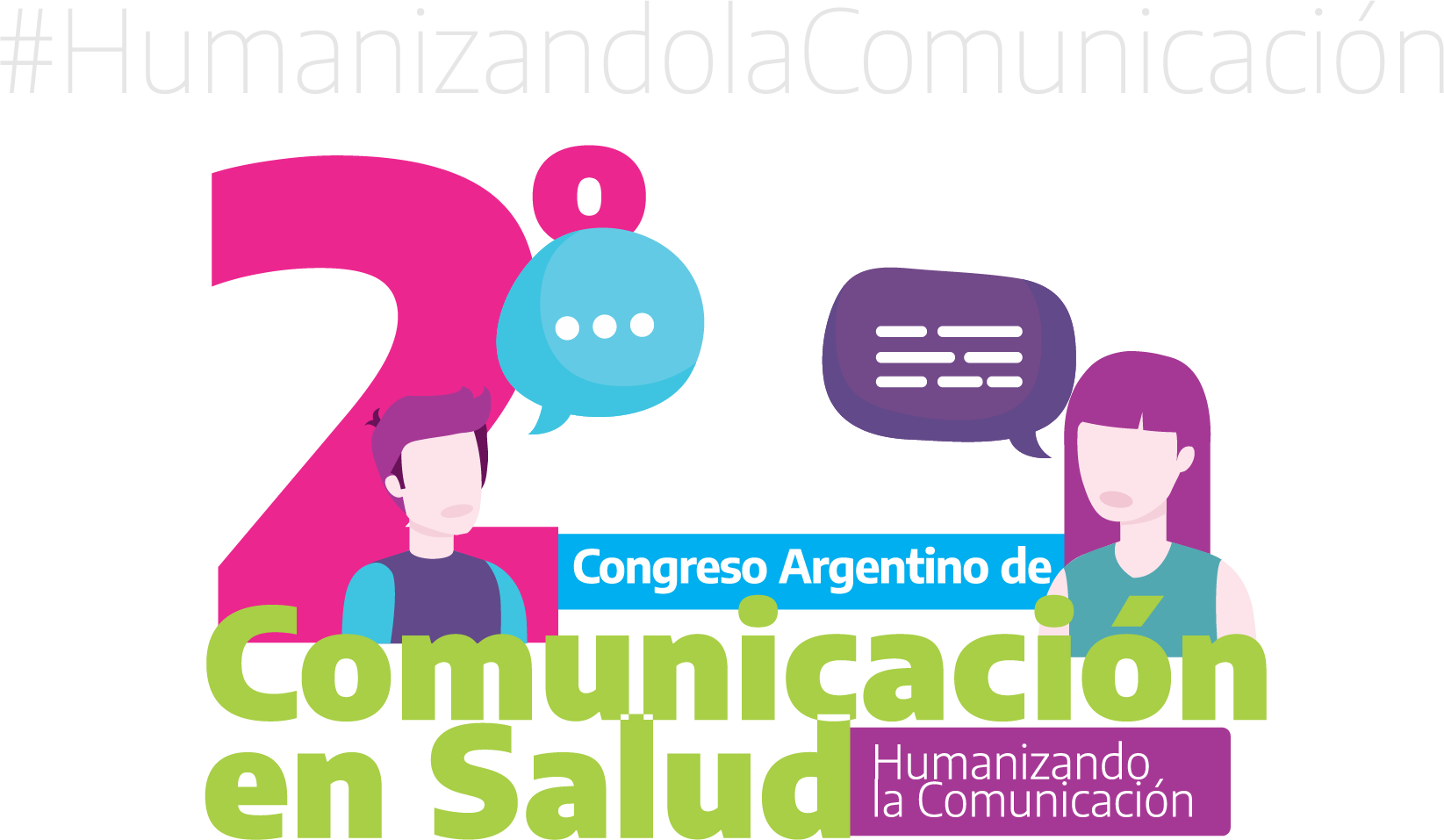 Set de piezas gráficas
Resultados
02.
Estrategia de selección de casos
03.
Identificación de 392 integrantes de la comunidad
04.
Inclusión de 235 personas en preselección
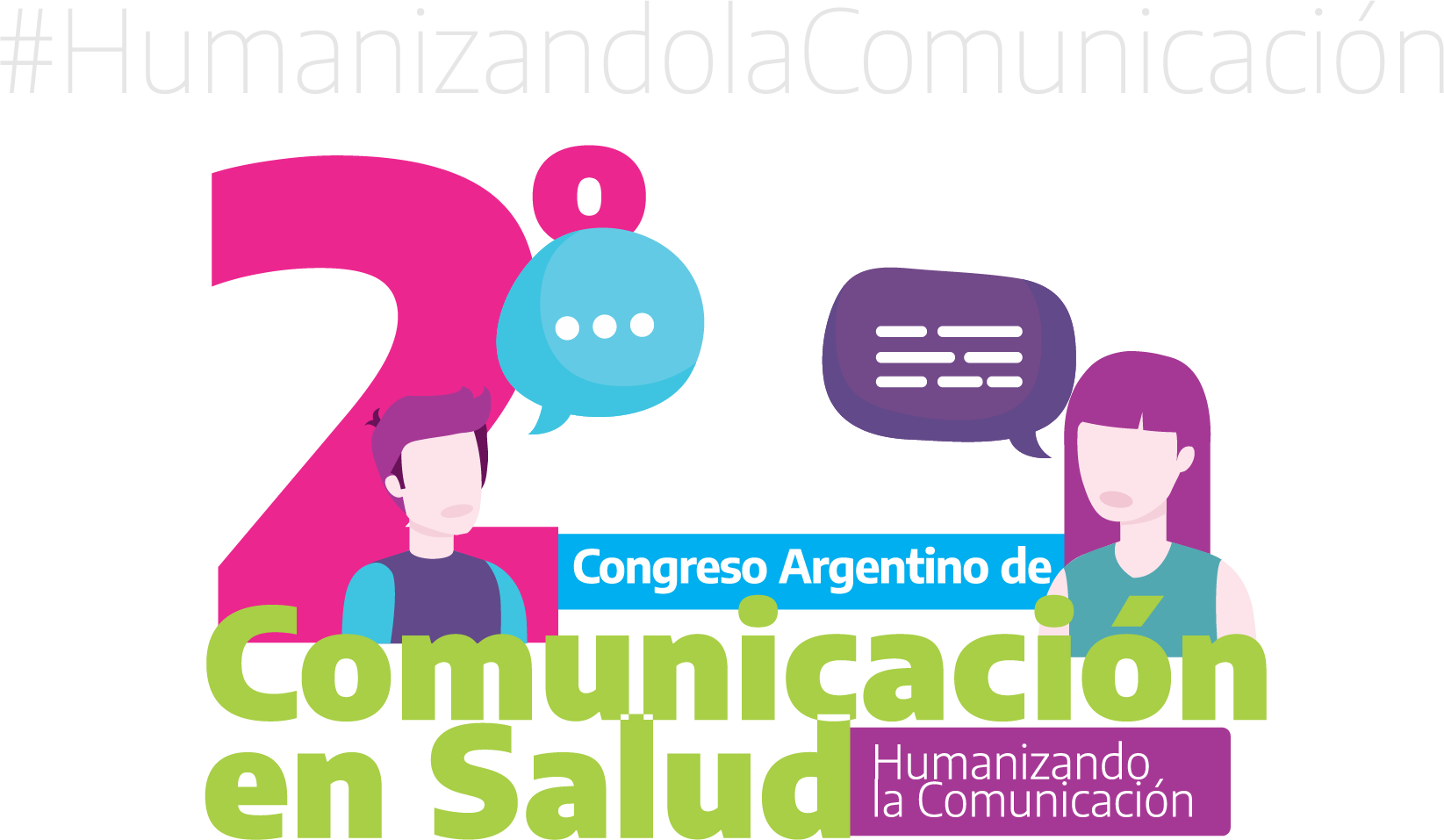 Comunicación
Proceso bidireccional para llegar a un entendimiento mutuo, 
en el cual quienes participan no solo intercambian información, noticias, ideas y sentimientos, 
sino que también crean y comparten significado.
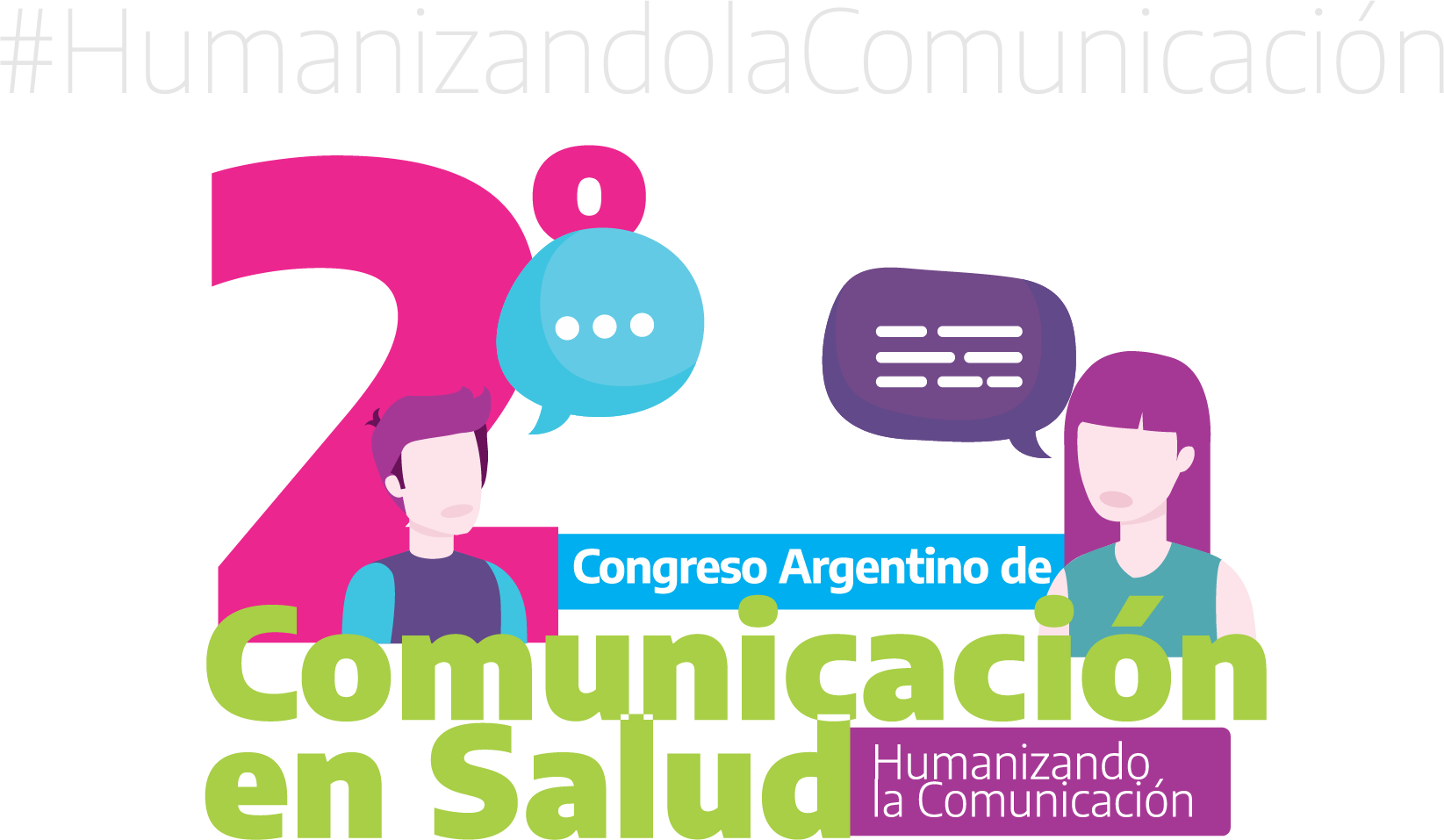 CONCLUSIONES
La co-creación interdisciplinaria de una estrategia comunicacional orientada a promover la participación comunitaria en una investigación clínica es una experiencia novedosa en el ámbito hospitalario público de nuestro país.
APLICABILIDAD
Equipos profesionales, receptivos y con capacidad de escucha activa
¡Gracias!
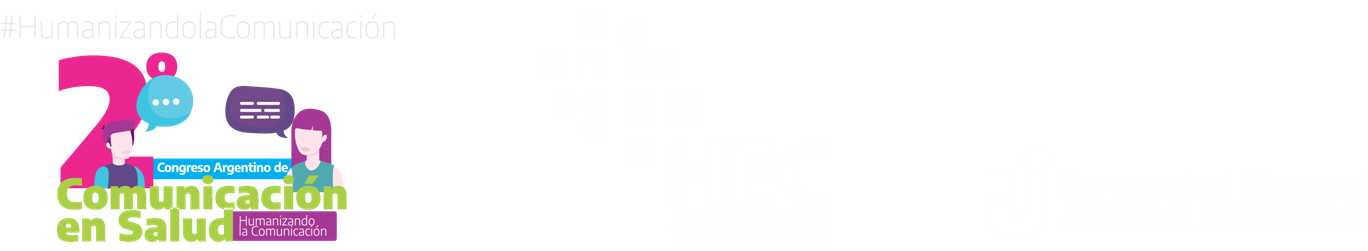 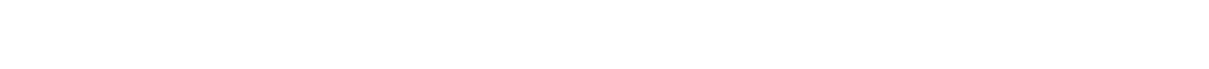